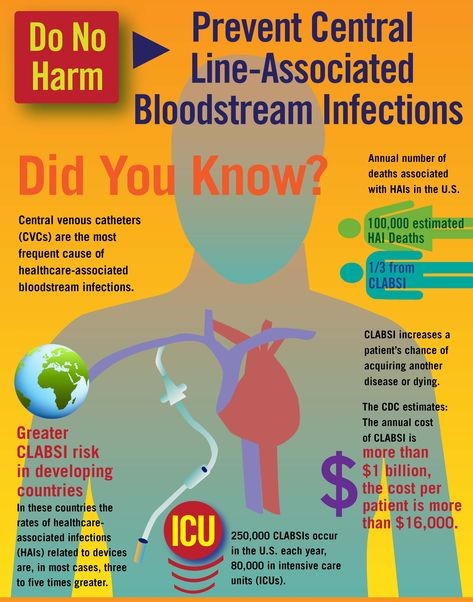 ΕΠΙΔΡΑΣΗ ΤΗΣ ΒΑΚΤΗΡΙΑΙΜΙΑΣ ΣΧΕΤΙΖΟΜΕΝΗΣ ΜΕ ΚΕΝΤΡΙΚΗ ΓΡΑΜΜΗ ΣΤΗ ΔΙΑΡΚΕΙΑ ΝΟΣΗΛΕΙΑΣ ΤΩΝ ΑΣΘΕΝΩΝ ΤΗΣ ΜΕΘ: ΜΙΑ ΠΡΟΣΕΓΓΙΣΗ ΠΟΛΛΑΠΛΩΝ  ΚΑΤΑΣΤΑΣΕΩΝ
Α. Καφάζη1, Ι. Παυλοπούλου2, Ε. Ανδρέου3, Χ. Στυλιανού4, Ε. Αποστολοπούλου2
1 Ευρωκλινική Αθηνών, Τμήμα Νοσηλευτικής ΕΚΠΑ2 Τμήμα Νοσηλευτικής ΕΚΠΑ3 Γενικό Νοσοκομείο Νίκαιας Πειραιά «Άγιος Παντελεήμων»,  Τμήμα Νοσηλευτικής ΕΚΠΑ 4Νοσηλευτικό Ίδρυμα Μετοχικού Ταμείου Στρατού, Τμήμα Νοσηλευτικής ΠΑΔΑ
Σκοπός: Διερεύνηση της επίδρασης της βακτηριαιμίας που σχετίζεται με κεντρική γραμμή (Central Line-Associated Bloodstream Infection=CLA-BSI) στη διάρκεια νοσηλείας ασθενών της ΜΕΘ.
Εισαγωγή: Τα μοντέλα πολλαπλών καταστάσεων (ΜΠΚ) λαμβάνουν υπόψη τον χρόνο εμφάνισης της λοίμωξης για την αποφυγή της χρονοεξαρτώμενης μεροληψίας.
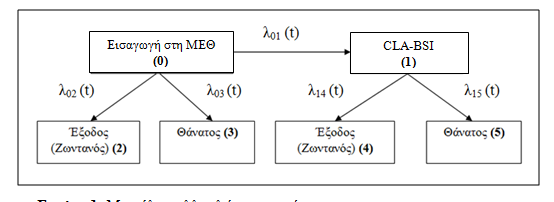 Υλικό-Μέθοδοι: Πραγματοποιήθηκε προοπτική μελέτη επιτήρησης για διάστημα δύο ετών σε τέσσερις  ΜΕΘ της Αττικής. Οι 122 ασθενείς με λοίμωξη εισαγωγής εξαιρέθηκαν από τη μελέτη. Η μέση επιπρόσθετη διάρκεια νοσηλείας υπολογίστηκε βάσει ΜΠΚ (Εικόνα 1): 

Στο σύνολο των ασθενών με CLA-BSI

Στους ασθενείς με CLA-BSI που εξήλθαν ζωντανοί

Στους ασθενείς με CLA-BSI που πέθαναν στη ΜΕΘ
Εικόνα 1. Μοντέλο πολλαπλών καταστάσεων.
Αποτελέσματα: Στην τελική ανάλυση συμπεριελήφθησαν 378 ασθενείς με 9.369 ημέρες νοσηλείας. Οι 78 ασθενείς (20,6%) ανέπτυξαν CLA-BSI. Τα 30 CLA-BSI εμφανίστηκαν τις πρώτες 5 ημέρες, ενώ τα 48 μετά την 5η ημέρα εισαγωγής του καθετήρα. Η μέση διάρκεια νοσηλείας μέχρι εμφάνισης CLA-BSI ήταν 8,2±5,3 ημέρες και από την εμφάνιση CLA-BSI μέχρι εξόδου και θανάτου 29,6±19,1 και 33,2±23,8 ημέρες. Η αδρή επιπρόσθετη διάρκεια νοσηλείας των CLA-BSI ήταν 18,5 ημέρες (39,4-20,9, p<0,001). Η μέση επιπρόσθετη διάρκεια νοσηλείας των CLA-BSI μετά την εφαρμογή ΜΠΚ ήταν 6,4 ημέρες για το σύνολο των ασθενών με CLA-BSI και 3,8 και 2,6 ημέρες για τους ασθενείς με CLA-BSI που εξήλθαν και πέθαναν στη ΜΕΘ.
.
Συμπεράσματα: Η αγνόηση της χρονοεξαρτώμενης μεροληψίας μπορεί να οδηγήσει σε υπερεκτίμηση της επιπρόσθετης διάρκειας νοσηλείας των CLA-BSI.